BNL HEP Program Visit by Nigel Lockyer and Joe Lykken 1/12/2015
David Lissauer
Deputy ALD for Nuclear and
 Particle Physics
[Speaker Notes: In the next half hour I will give an overview of the BNL HEP program. 
Following  my talk you will hear more detailed talks and  tomorrow in the break out sessions more details will be given. 
Today we will be here in Berkner Hall and tomorrow’s breakout will be all in Physics.]
Agenda
Overview of HEP Program			D. Lissauer
LHC Experiments – ATLAS			H. Gordon
Magnet Division					P. Wanderer
LPP Collider					B. Palmer
Accelerator R&D and eRHIC			I. Ben-Zvi

Tour of RHIC				J. Dunlop, G. XiaoFeng		
Lunch
Intensity Frontier				L. Littenberg
Neutrino – Theory Overview			B. Marciano
LBNF						M. Diwan
SBN – Science					Q. Xin
SBN-LBNF Technology				H. Chen
LBNE/F FD Project Office			J. Stewart

Tour Instrumentation Division	G. Smith, V. Radeka, b. Yu, H, Chen

Dinner
[Speaker Notes: This are the different breakout sessions and the rooms for tomorrow. 
Note that the close out will be in room 2-160.]
Office of the Associate Laboratory DirectorNuclear and Particle Physics
Berndt Mueller
Associate Laboratory Director
David Lissauer
Deputy Associate Laboratory Director
Sr. Admin. Assistant
E. Zukowski
NPP HR Manager
Donna Dowling
Sr. Special Asst. to the ALD
J. Hauser
Special Asst. to the ALD
P. Yamin
Instrumentation Div.
G. Smith
Associate Director
ILC
M. Harrison
Collider Accelerator Dept.
T. Roser
Superconducting
Magnet Division
P. Wanderer
Physics Dept.
L. Littenberg
HEP
H. Gordon
NP
J. Dunlop
Accelerator
Development
 I. Ben-Zvi
Energy Frontier
H. Ma
APUL
LARP
Superconductor
R&D
ATLAS: ASIC Development
LSST: CCD/Science Raft
LAr TPC
ATF
Intensity Frontier
S. Kettell
MAP
Crab Cavity
Cosmic Frontier
M. May
PAS
A. Klimentov
Quality Assurance Rep. – R. Lebel
ES&H Coordinator – M. Zarcone
RACF
M. Ernst
3
[Speaker Notes: The HEP activities are embedded in the NPP Directorate. 
Berndt Muller is the Associate Lab Director for NPP – unfortunately he can not be here this morning but will join us for dinner tonight. 
The Accelerator research is nested in CAD where they benefit from synergy with the NP accelerator work.
The experimental and theoretical  research programs are nested in the Physics department with significant help in instrumentation from the instrumentation division.  
The magnet development is done in the Superconducting Magnet Division  and is where the LARP and GARD work on superconducting magents technolog is done.]
Broad Leveraging  of HEP Program
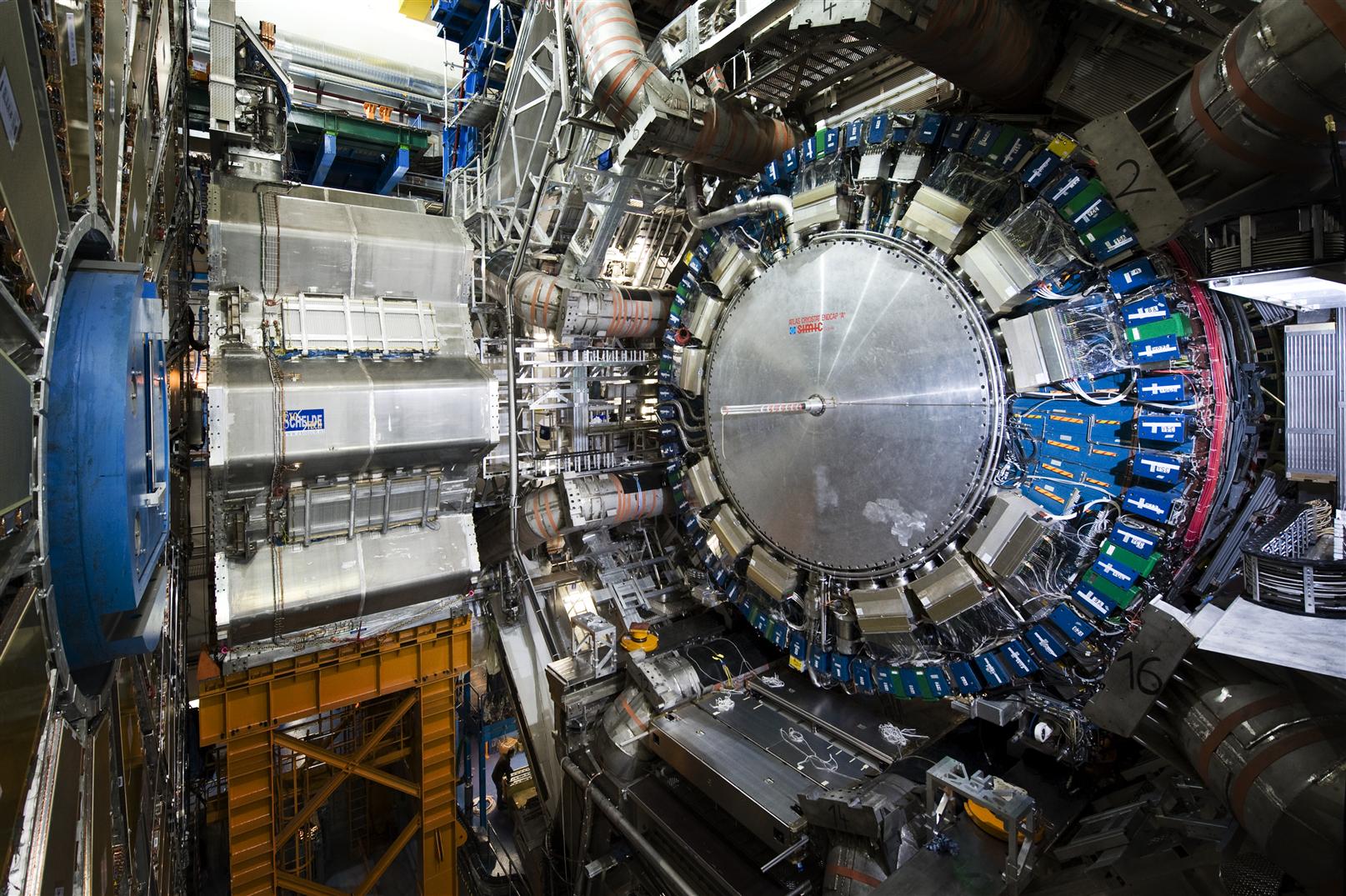 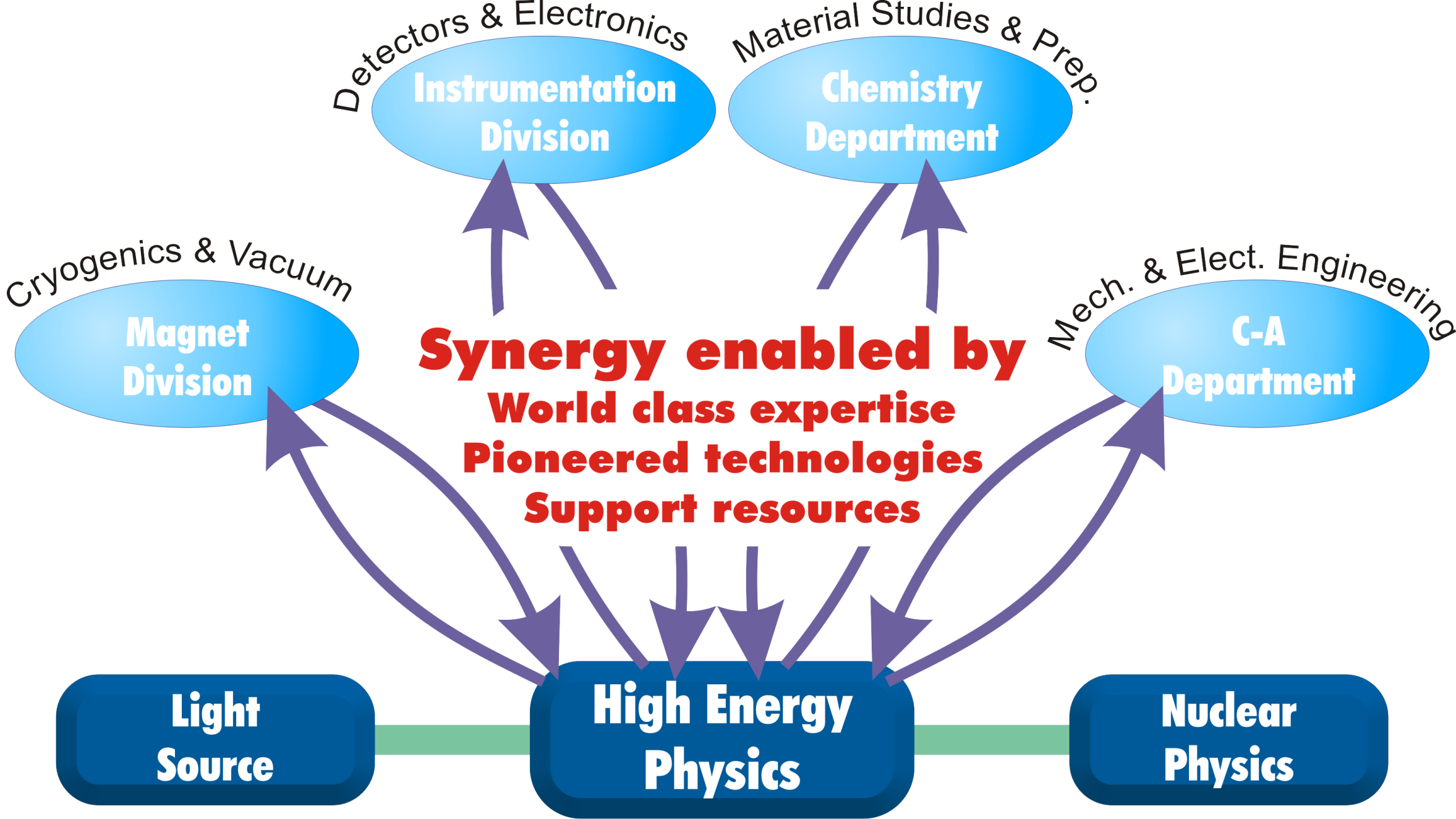 Accerator stewardship
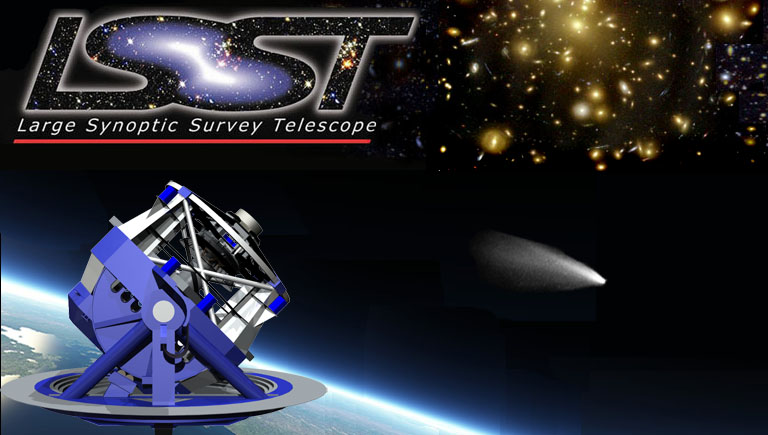 BNL HEP Program relies heavily on expertise at different departments to develop and implement the physics program. 
In particular we leverage special expertise in the Instrumentation Division, the Chemistry Department, SMD and C-AD  to  develop and implement new technologies for accelerators and experiments.
4
[Speaker Notes: BNL is a multidisciplinary Lab and we benefit from synergy with the other Lab divisions. In particular]
Long-Term Vision for BNL HEP
Goal: technical & intellectual leadership in key HEP experiments supported by theory, advanced accelerator studies, detector R&D, and computing.
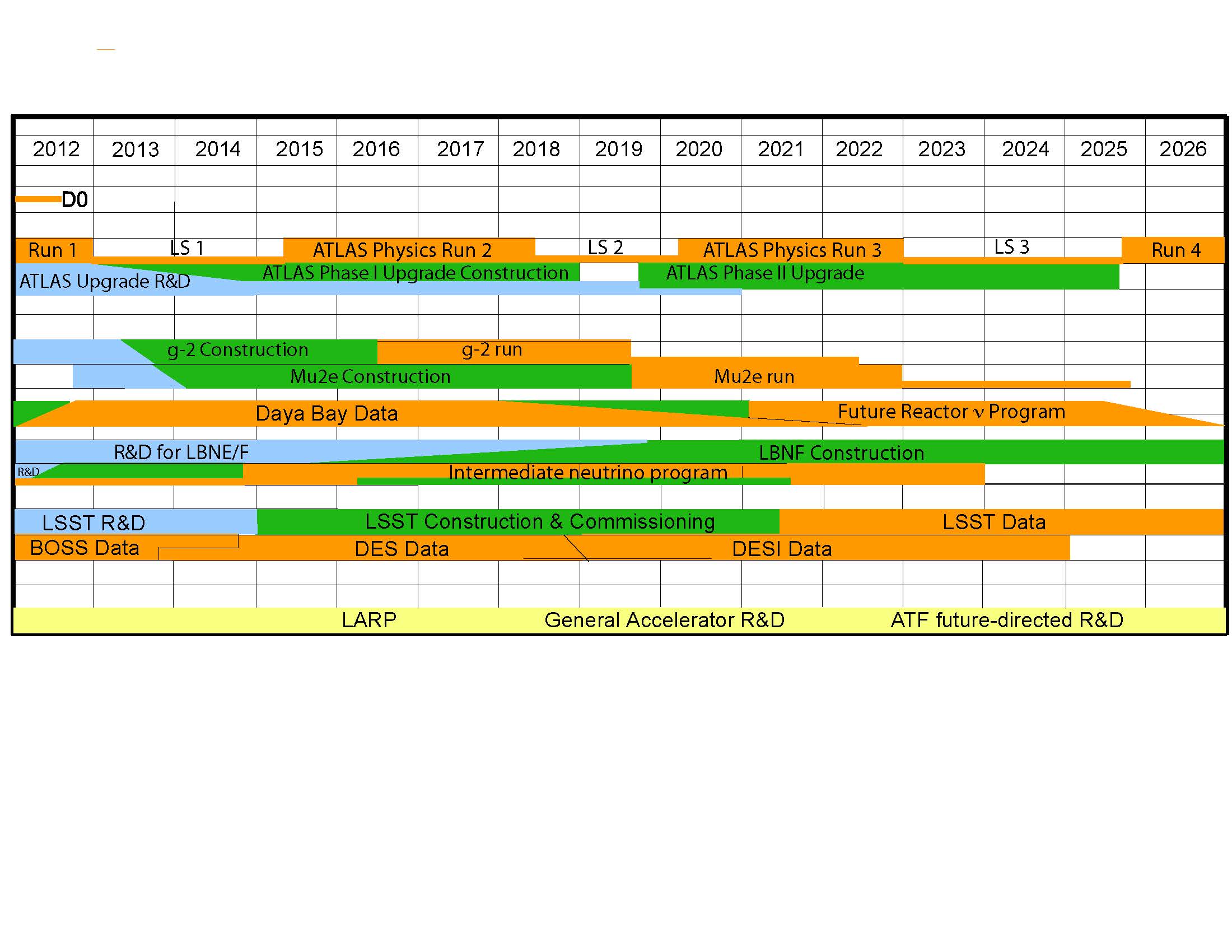 ATLAS,  LBNF, LSST are our physics priorities addressing significant part of the HEP science drivers for the coming decade.
5
[Speaker Notes: In HEP we are a users facility – in the Energy frontier our main thrust is on ATLAS and is at CERN, Intensity frontier mostly at FNAL and Cosmic Frontier is LSST – will end up in Chile.]
Detector R&D
Built on the strength of BNL’s Instrumentation Division with decades of investments in unique capabilities with transformational technologies that are enabling new experiments.

 Focus on few promising technologies that will benefit the next generation of experiments – aim to be transformative in nature enabeling “cheaper, faster and better experiments”.
   
e.g: Cold Electronics  SBN and LBNF, ASIC’s for  ATLAS muon system and Mu2e CR test stand, CCD LSST Camera.
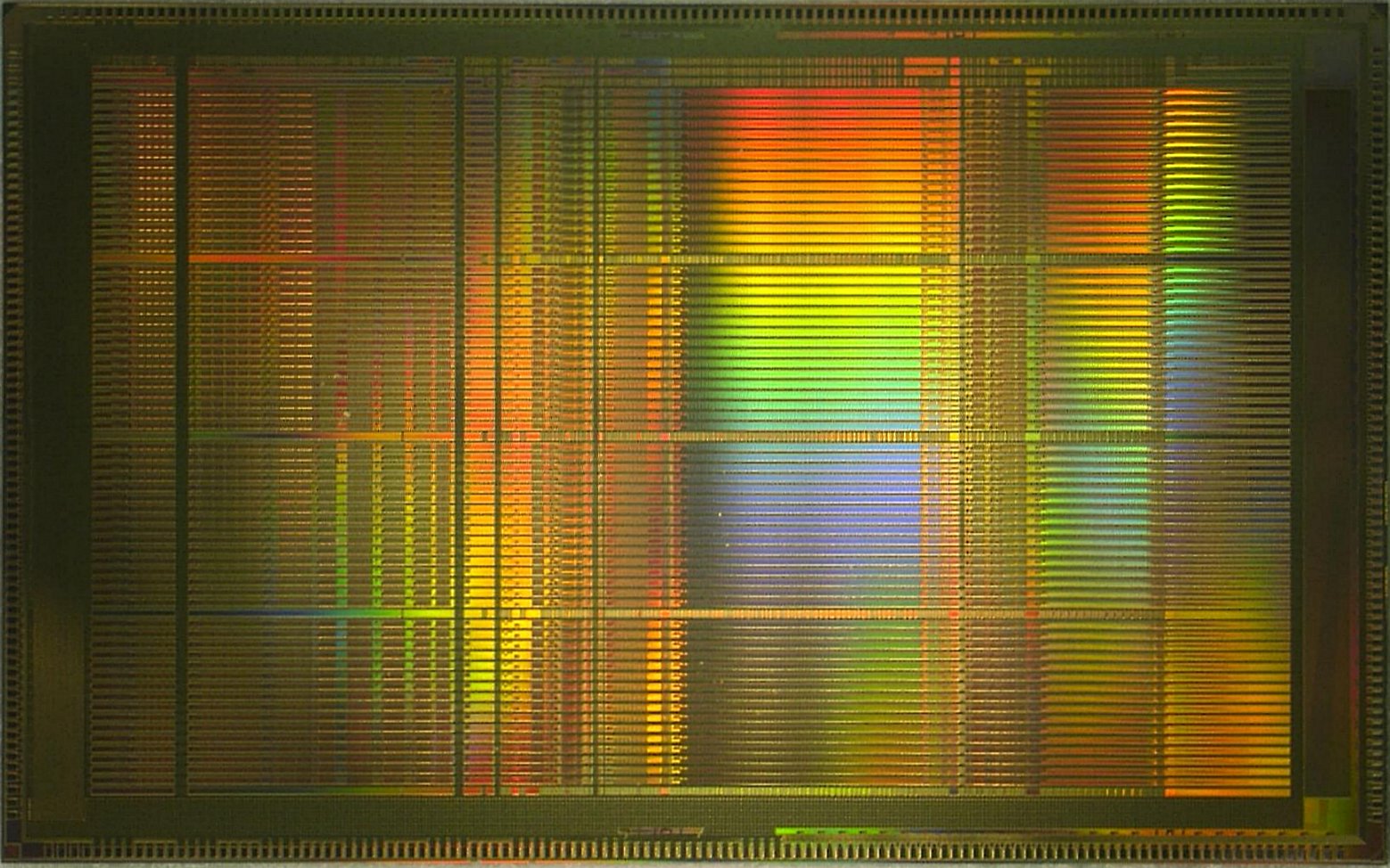 DSP
Development for ATLAS VMM DAQ on a CHIP
’14 115 mm²
> 5M MOSFETs
’12 50 mm² 500k  MOSFETs
~’15 130 mm²
> 6M MOSFETs
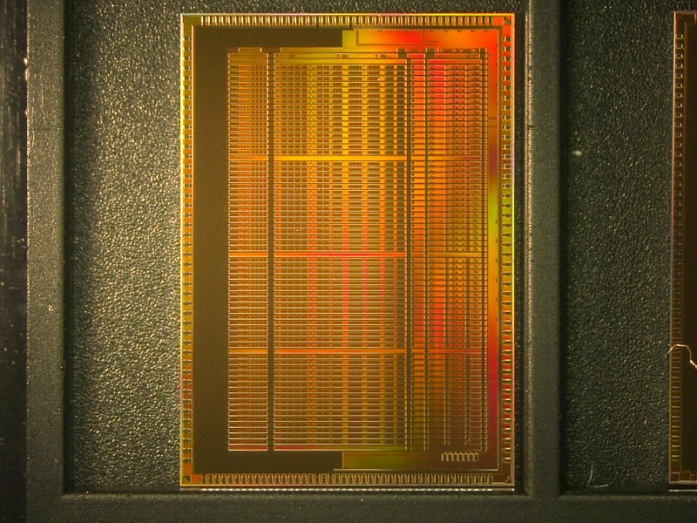 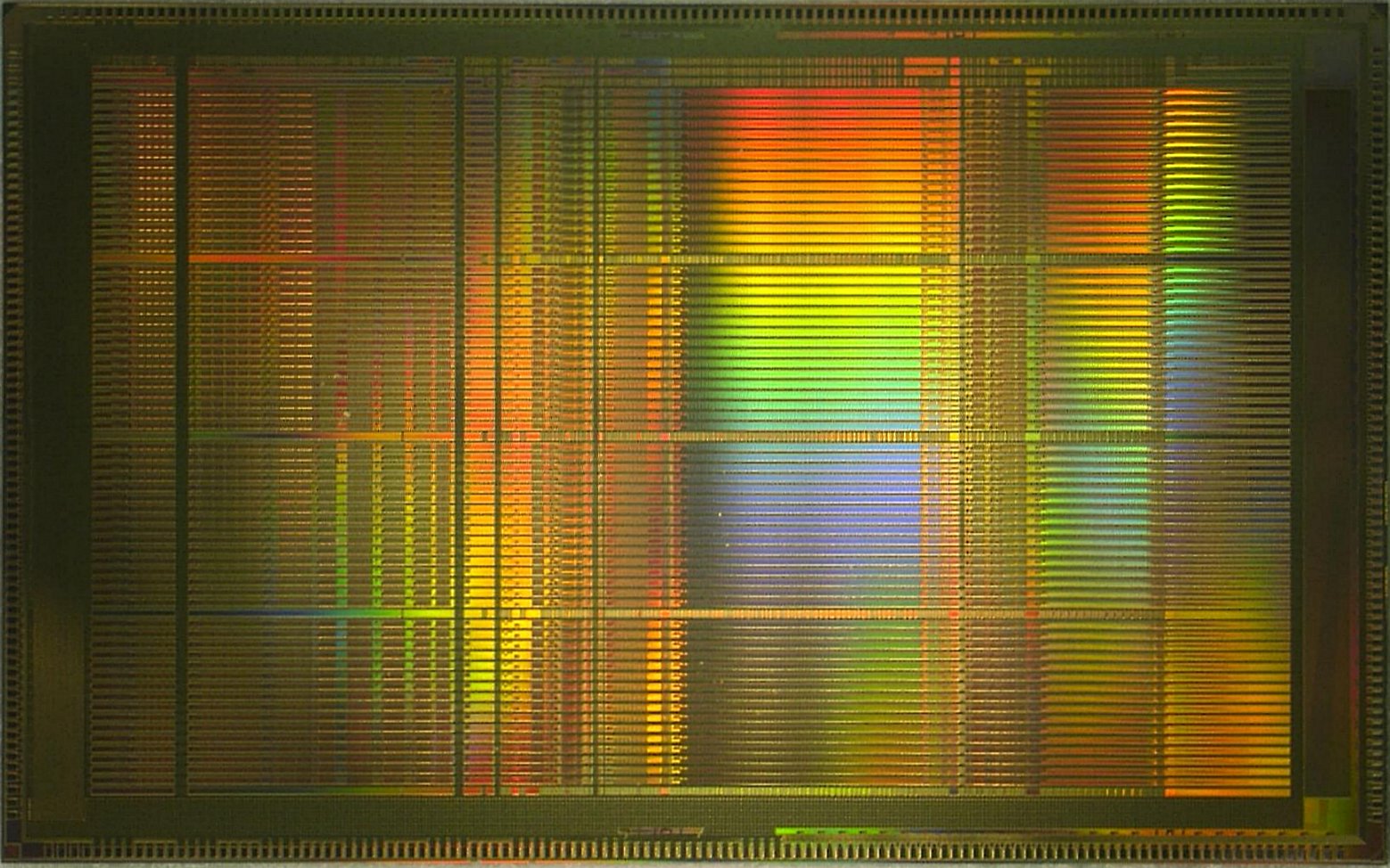 6
[Speaker Notes: You will  have a chance to look at]
Detector R&D  BNL
ASIC developments:						G. DiGeronimo
Cryogenic electronics for neutrino and dark matter detectors	
ASICs for micropattern gas detectors. 			                V. Polychronakos
Integration of DAQ into front-end electronics			 H.Chen 				
Noble Liquids:
Fundamental properties of noble liquids			  C. Thorn
TPC’s: electrode geometry design and signal optimization                     B. Yu
Noble liquid calorimeters: readout (from electrodes to DAQ)                  H. Chen
Fast DAQ and trigger system				  F. Lanni

Si Detectors							
Low-mass high-density Si tracking system			  D. Lynn	 
Radiation effects in Si detectors; radiation-hard designs     		  W. Chen                 

Water-Based and Metal-Loaded Liquid Scintillators.		  M.Yeh
Water-based scintillators					  D. Jaffe
Metal-loaded scintillators

Radiation-Tolerant Electronics and Mitigation of SEU Effects 	H.Takai
Radiation  facilities, FPGA’s, ADC’s , optical links,…
Detector R&D feeds new experiments and enables new science.
7
[Speaker Notes: The R&D efforts concentrates on our strength , enhance synergy with ongoing projects and prepare for potential new experiments in the future. 

These are area that are crucial for preserving our ability to contribute to future experiments. 

ASIC developments cover many areas and continues to evolve transforming the way we think about what is possible.
Noble Liquids are critical to calorimetric, Large LAr TPC’s , 
Si detectors that are crucial for tracking devices, 
Water based Scintillators for Reactor experiments and DM Veto systems.]
Accelerator Technologies
Highly productive user facility in ATF; world-leading expertise in superconducting (esp. HTS) magnet design   Strong LARP roles; intellectual leadership in  Collider design & simulation, ILC and Future colliders. 

Synergies with strong accelerator groups funded by ONP  (RHIC  eRHIC).
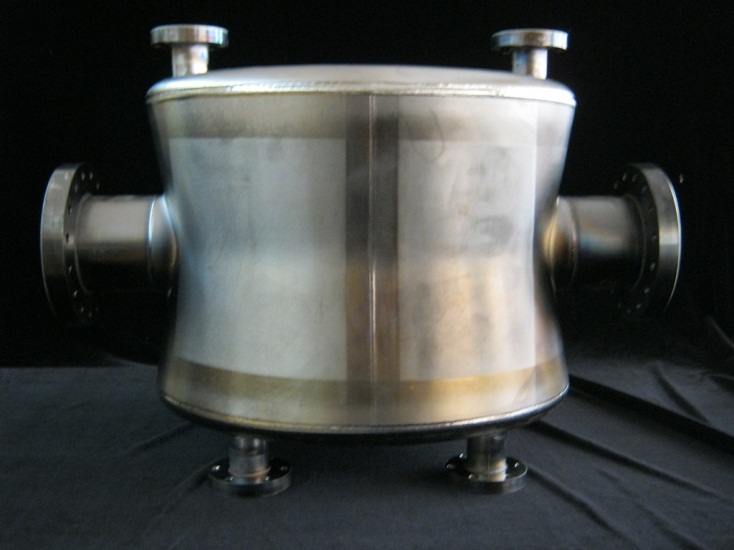 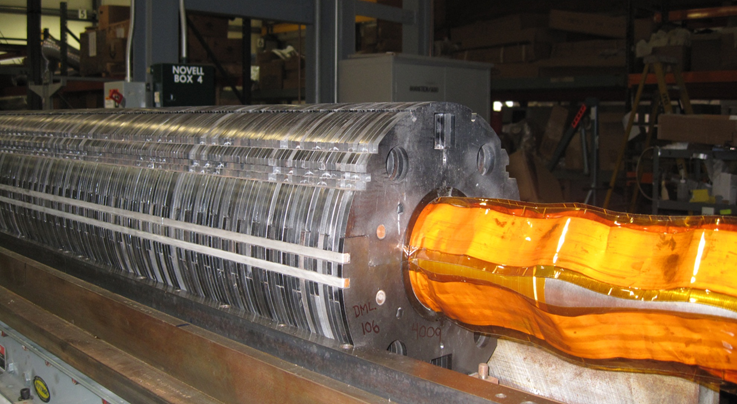 Double-Quarter-Wave-Resonator cavity: BNL original design  of a compact crab cavity that fits into the LHC ring. Achieved 4.5 MV crab voltage (LHC spec 3.3 MV per cavity)
Accelerator Project to Upgrade the LHC (APUL) – successful coil assembly
8
[Speaker Notes: READ

I would like to mention that there is an ongoing search for a cluster hire at Stony Brook in Accelerator Science. We expect that this will increase the collaboration between the two institutions.]
Accelerator Science- Collider Accelerator Department
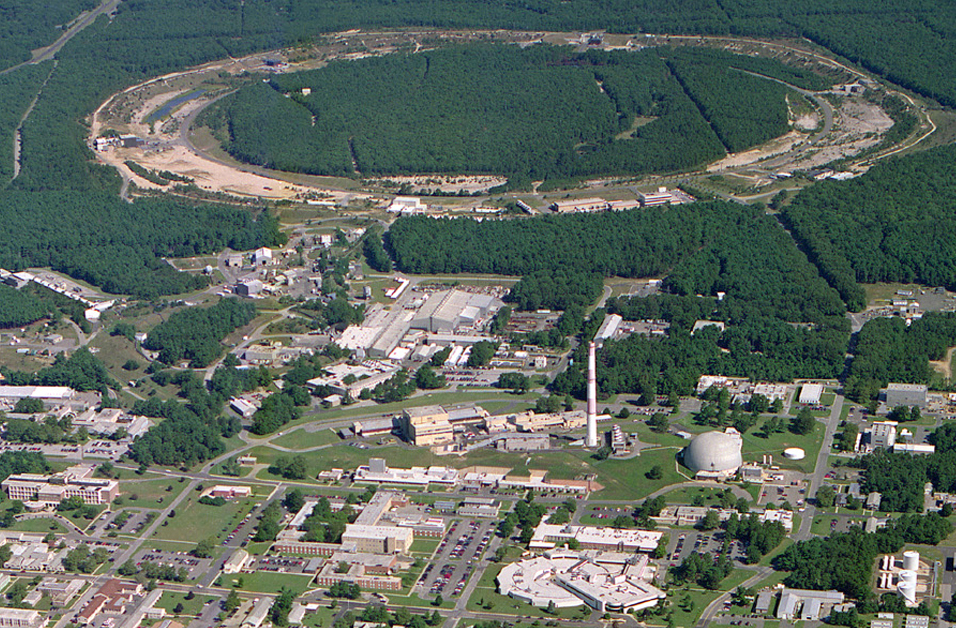 Polarized Jet Target
RHIC  eRHIC
PHENIX
RF
STAR
RHIC only high energy collider 

HI and Polarized protons

e-RHIC in design 

A test facility  for accelerator Science
LINAC
NSRL
EBIS
Booster
ATF
AGS
BLIP
Tandems
m Accelerator
New Accelerator Technologies: Siberian Snake, 3D stochastic cooling,  Electron Cooling, SRF Developments, ERL, FFAG.
9
[Speaker Notes: BNL now has the only high energy collider in the US. Capable of running HI and polarized protons. A unique test bed for new ideas among them:
We are now developing an eRHIC design that  is a very innovative one and will use many state of the ART technologies many of them for the first time. ERL, FFAG as an example.]
Computing
BNL has developed Big Data and High Throughput Computing as a core competency through a very successful  HEP and NP computing.

HEP Computing dominated by ATLAS Tier I – synergy with RHIC computing.
Largest  and most successful  ATLAS Tier 1. (8M CPU walltime hours/month, ~10PB disk space)

Maintain leadership in Facilities and distributed computing
Provide peta- to exascale computing and storage capacities and performance to HEP (and NP) programs

PanDA  production and distributed
	 analysis (1.5M jobs/day) 

Green Computing

Lattice QCD: Long history of developing
     dedicated hardware in collaboration with 
     RBRC, Columbia, IBM, U Edinburgh.
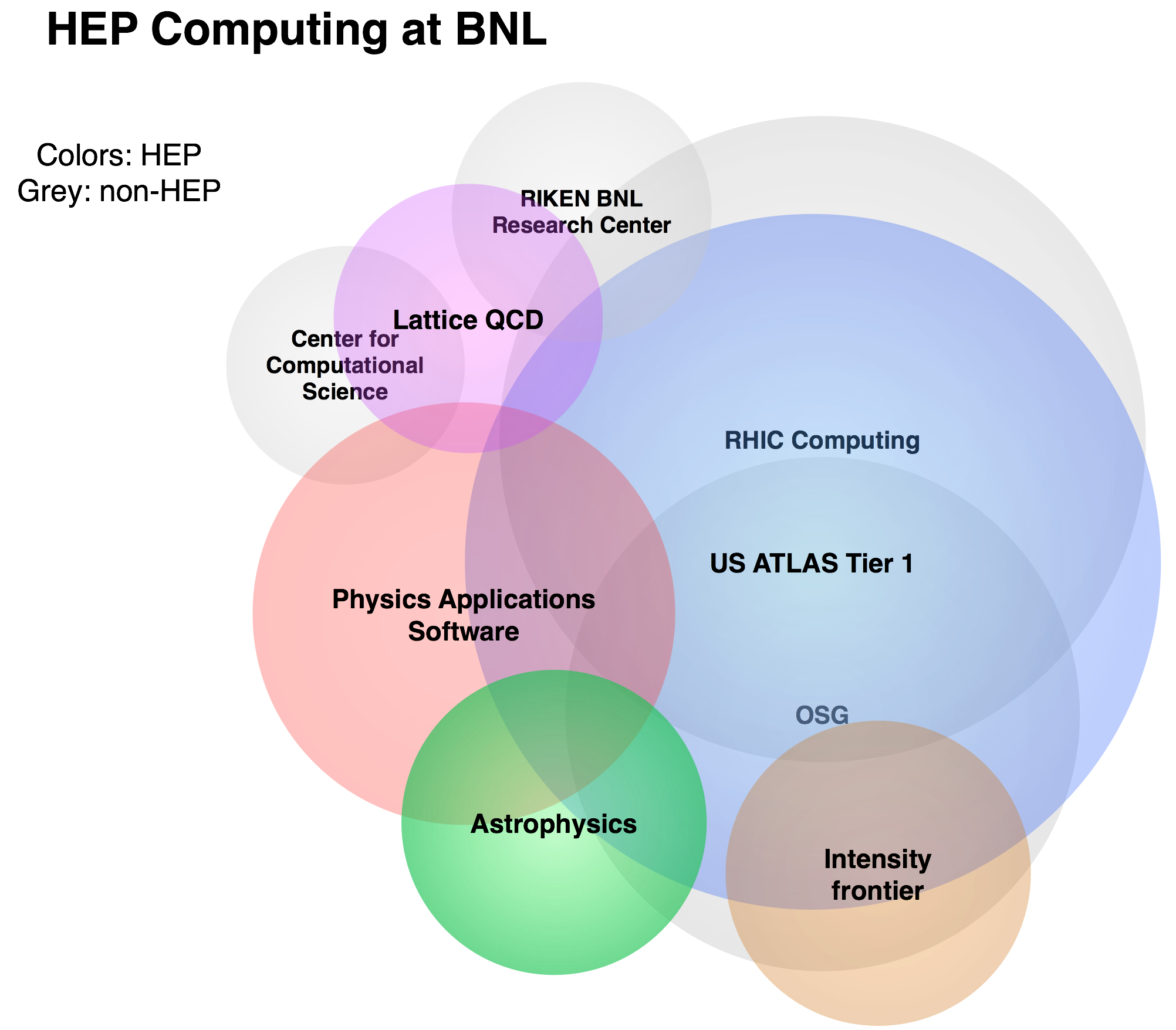 10
[Speaker Notes: READ:

1st bullet – 

PanDa:
There is a growing interest in utilizing Panda outside LHC.
LSST is looking in to using Panda.


Green computing is not only good for the enviourments. But it reduces the cost of infrastructure that we need to support.]
Theory
Mission: Leadership in defining the HEP experimental program
Lattice gauge theory
Highly focused on connection with experimental observables
Hardware/software/algorithm/theoretical contributions 
Precise understanding of the 126 GeV scalar
Higher-order QCD corrections for LHC phenomenology 
LBNE, Mu2e, neutrinos, (g − 2)µ , EDM’s
The intellectual leadership in precision experiments. 
Model building for electroweak symmetry breaking
Model building is also tightly connected to experiment 
Super B factory, LHCb: CKM and CP violation
11
[Speaker Notes: Read the text-

You will see that we have serious budget issue with support of the Theory group. 

The group has shrunk over the last few years and even after the reduction we are unable to support the group at its present size. 

Lattice work has really matured over the last years and is now making very detailed prediction that are critical to the interpretation of experimental results.]
Energy Frontier
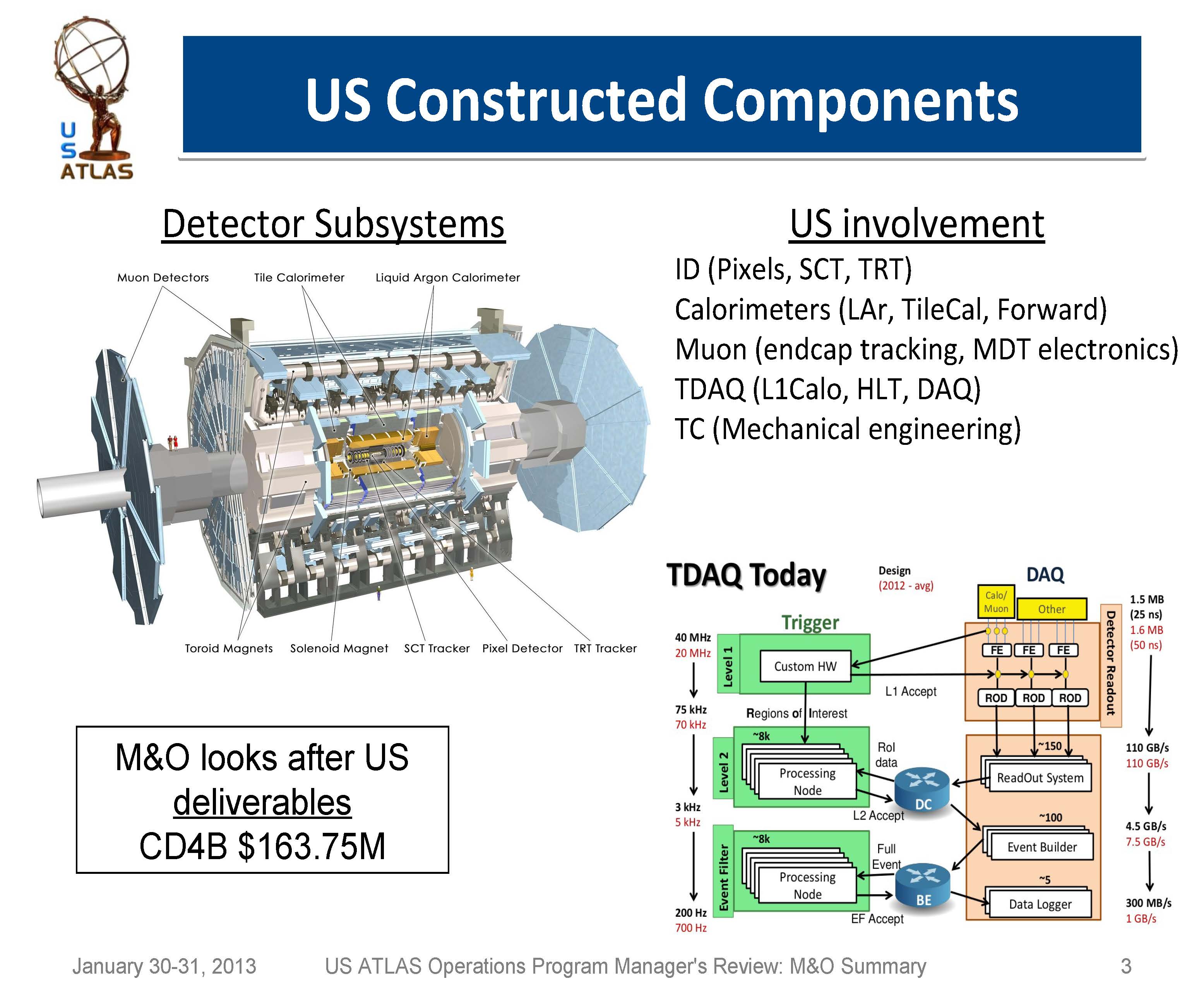 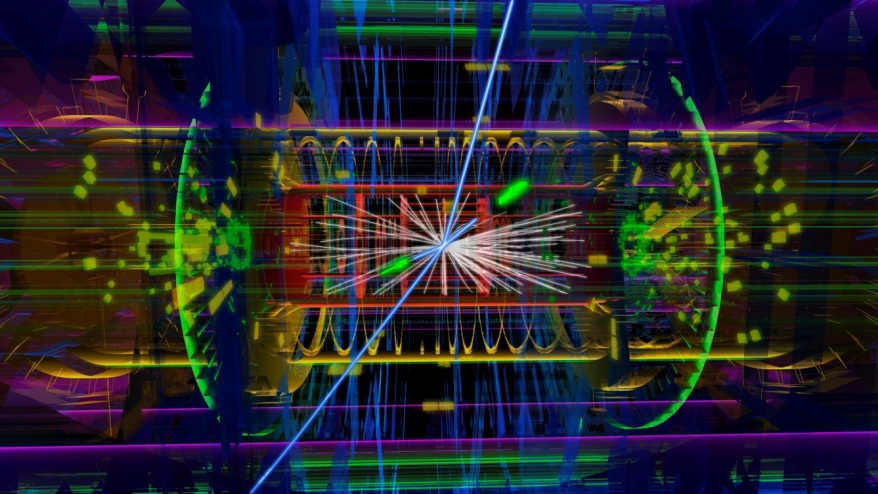 US-ATLAS host institution (U.S. Operation  Program Management , Tier I Computing , Phase I Project Office, and  preparation for Phase II  upgrades), leadership roles in detector ops, upgrades, software & computing, physics analysis & analysis support.

Effort is backed by strong efforts in theory, cutting-edge instrumentation development and by computing facility with world-leading performance
12
[Speaker Notes: Read:

We expect that the involvement in with Phase I and Phase II will take is to the later part of the next decade.]
ATLAS Upgrades
PHASE I:
Approval by CERN Research Board(3/12/14)
Phase I project office at BNL (J. Kotcher)  - CD2/3 
BNL played crucial roles in the ATLAS Phase-I Upgrade 
Physics motivations for the upgrade
Technical solutions, based on the strong detector R&D effort
Proposed and designed the high granularity calorimeter trigger 
front-end readout of the  muon new small wheel upgrade
global feature extractor for large-area jet trigger (gFEX)
Phase II:
 LOI presented to LHCC in March 2013
Lanni as LOI co-editor and LAr Deputy PL for Upgrade
Lynn was on the LOI editorial board for Inner Tracker
U.S. ATLAS Phase-II BNL Director’s Review July 2014
 U.S. aspiration – cost and scope range.
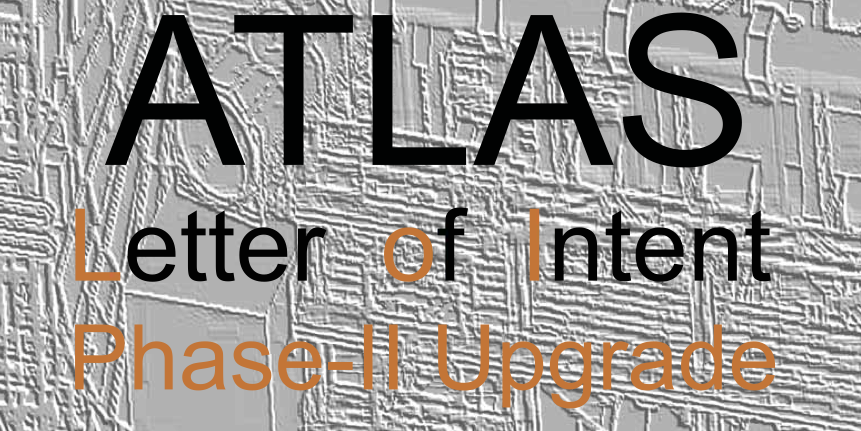 13
[Speaker Notes: BNL has important role to play the ATLAS Phase I upgrade where the project office is here and is headed by John Kotcher – BNL had significant input in developing the technical solution that were adopted in the Phase I upgrade. 
We are now getting organized in preparation for Phase II – our scientists had major input to the LOI and we plan  a Directors review of the US program in anticipation and preparation  for CD0 where the US scope will have to be defined.]
Intensity Frontier
Intellectual leadership in Intensity Frontier physics; host LBNE far detector project office, leading scientific case, pioneering work enabling LArTPC; leadership of Daya Bay; lead roles on SBN Program mBooNE, LAr-ND; small but critical contributions to g-2.

Backed by strong efforts in LQCD flavor physics and EW theory, cutting-edge instrumentation development and unique nuclear chemistry expertise
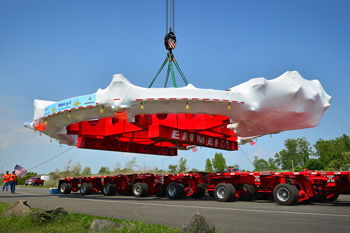 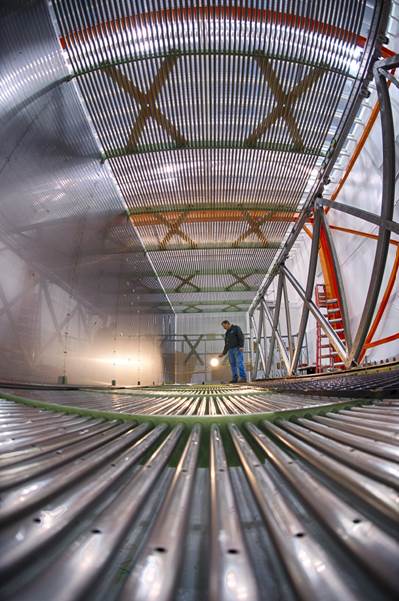 BNL g-2 ring to FNAL
Design of MicroBooNE LArTPC
14
[Speaker Notes: READ]
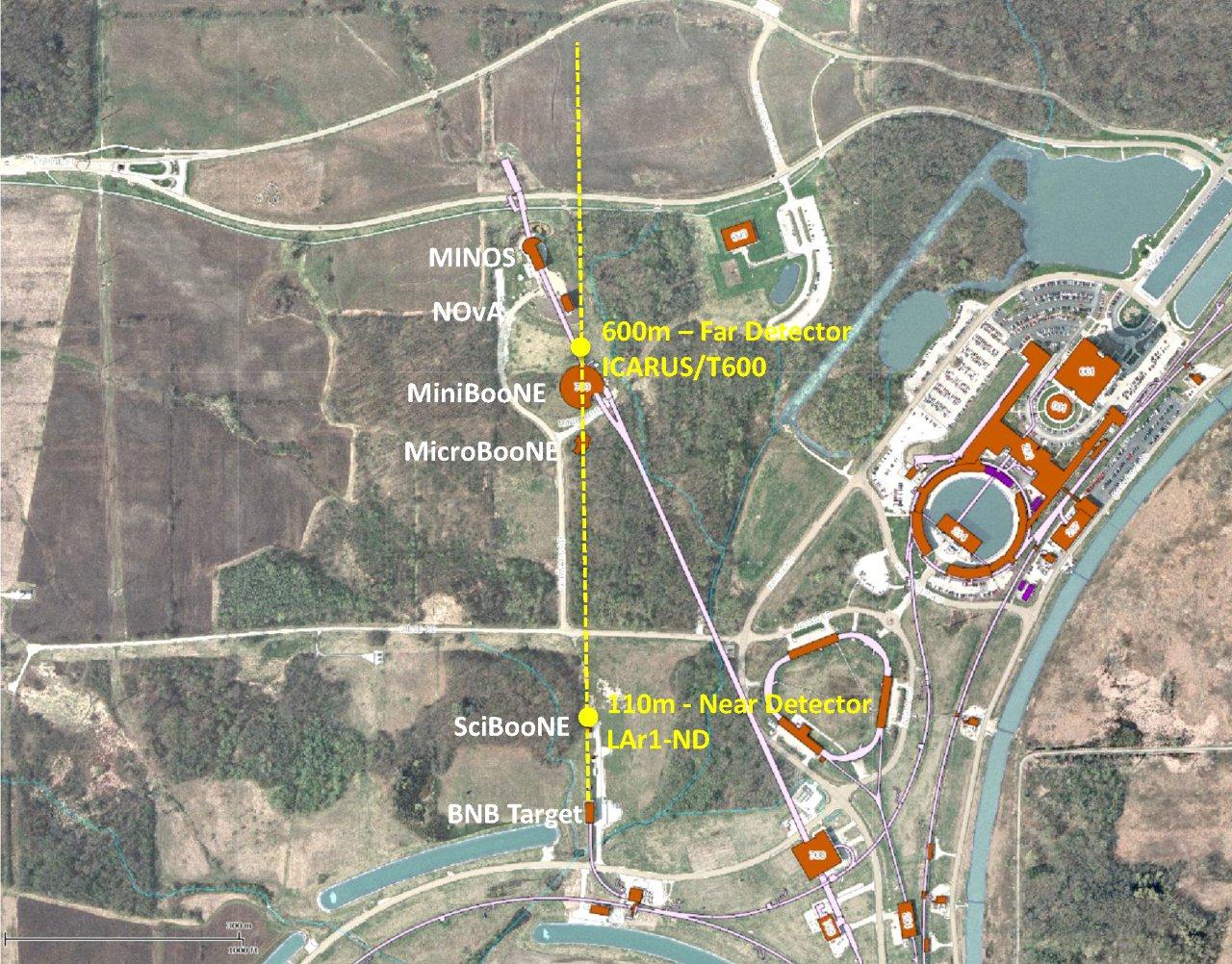 SBL at the FNAL Beam
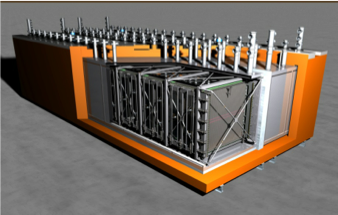 Tests of cold electronics. 
Possible use in ICARUS.
ICARUS T600
Craig Thorn	Deputy Project Manager Active Detector
Xin Qian		Physics, ν-Ar Cross Section analysisMary Bishai	Physics, Simulation and Analysis
Yichen Li	Electron & Photon transport
Chao Zhang	Simulation, LArSoft
(Susan Duffin)	Cryostat Manager
(Bo Yu)		TPC Design
(Hucheng Chen)	Electronics Manager
(George Mahler)	Detector Assembly Integration ManagerNew postdocs:     Brian Kirby, Michael Mooney, Jyoti Joshi
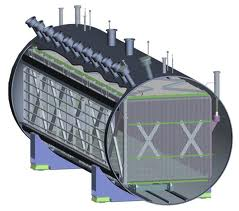 NuMi Line
MicroBooNE
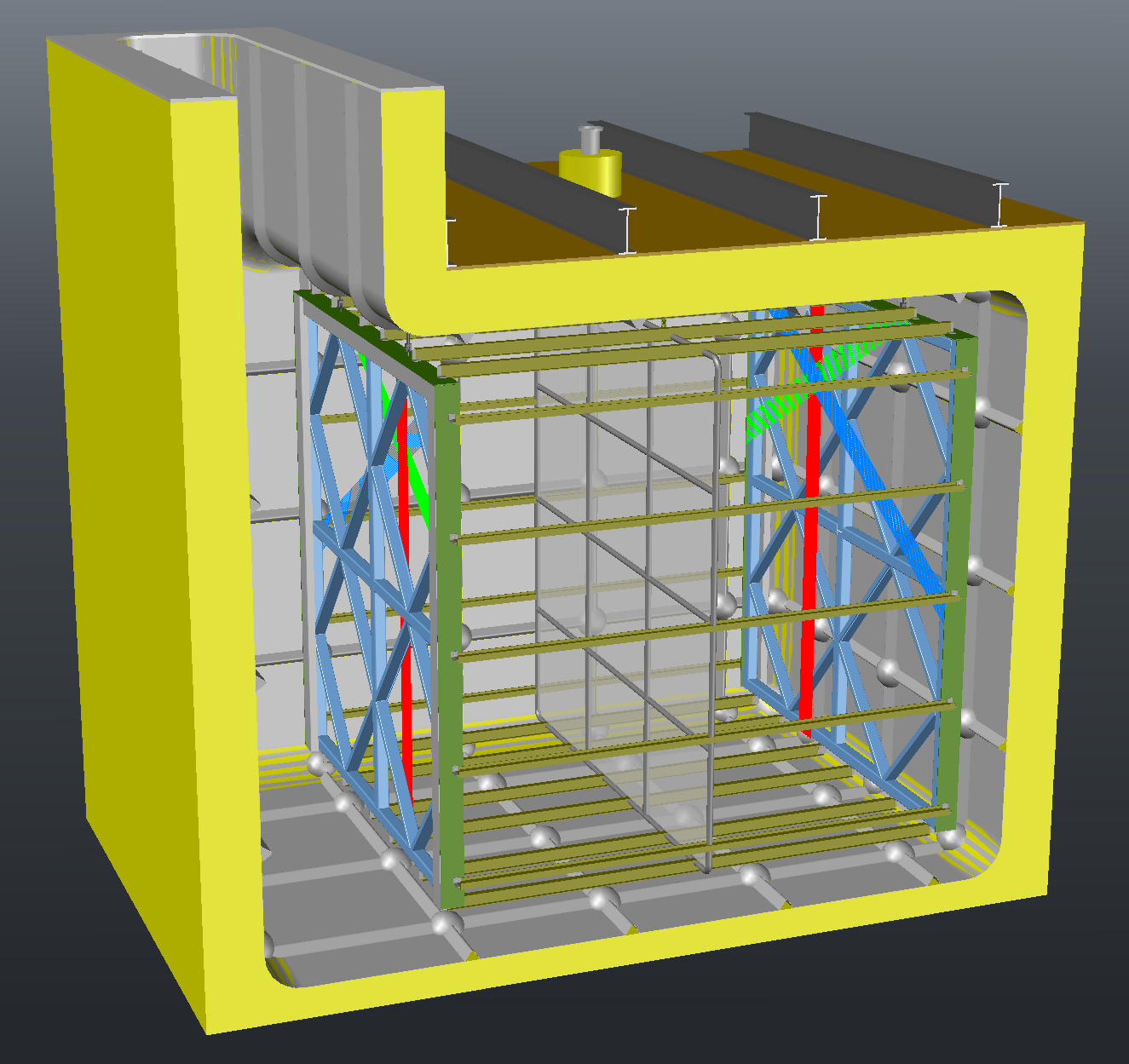 15
LAr1-ND
LBNF
Decisive contributions to the Long Baseline from the beginning. 



Physics Leadership 
Milind Diwan – Co-Spokesperson
Mary  Bishai – Project Scientist
Elizabeth Worcester – Oscillation co-convenor
Elizabeth Worcester – Systematics convenor
Project Leadership
L2 Far Detector PM – Jim Stewart
LBNE System Engineer – Jeff Dolph
L3 Electronics Mgr. – Bob Hackenburg 
L3 TPC Mgr. – Bo Yu
Technology Leadership 
Beam Design – M. Bishai 
TPC design – B. Yu
Cold Electronics – G. De Geronimo
Readout electronics – H. Chen
Software –  M. Potekhin, B. Viren
Science case 
BNL cold electronics are an enabling technology for large LArTPC’s.
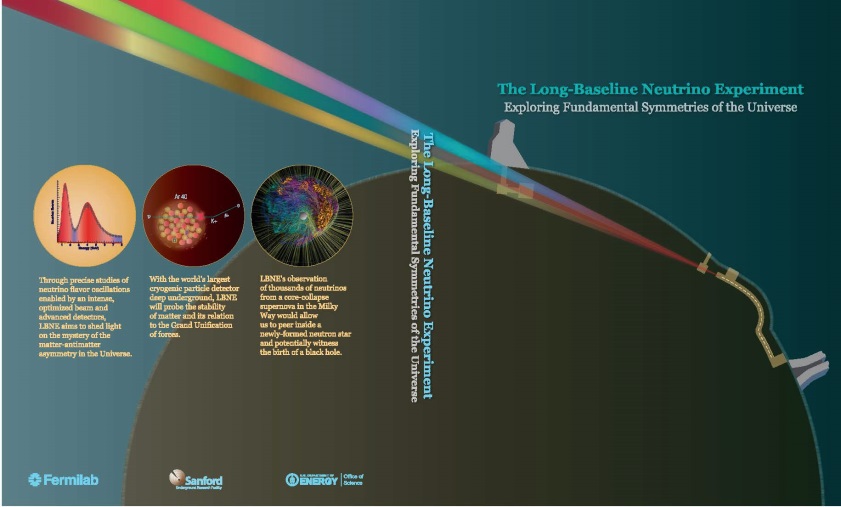 LBNE/F Science Opportunities Document has been a major effort by BNL this year.
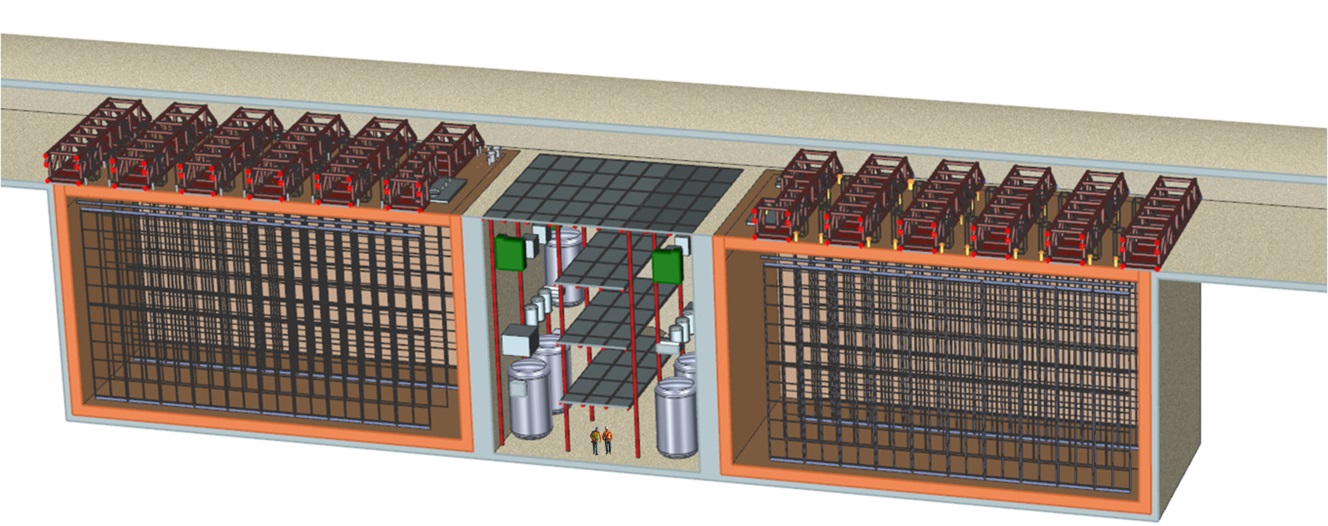 16
[Speaker Notes: READ:

Posr P5 DOE and FNAL are in the process of reorganizing LBNE and transforming it to LBNF. We expect that BNL will continue to play a major role in the Project, the science and in the collaboration.]
Cosmic Frontier
CCD’s
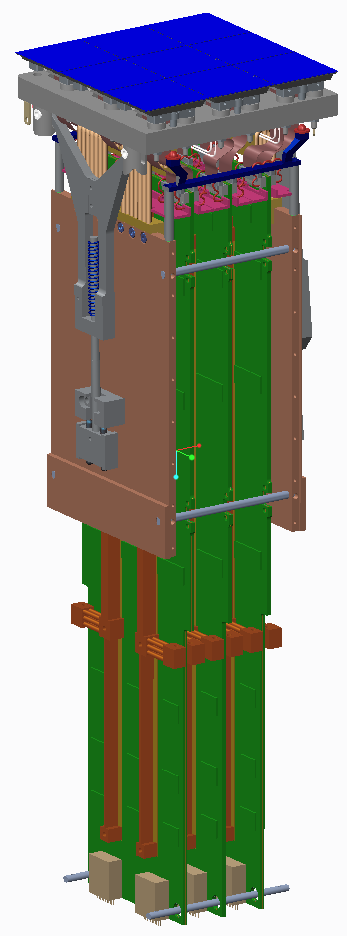 raft baseplate
Cosmology:  Small effort with outstanding young particle astro-physicists contributing to BOSS, DES ,DESI & LSST – Primary responsibility for LSST  Science Raft, Science Raft Subsystem Management  backed by strong instrumentation development.


Four faculty hires planned at Stony Brook in collaboration with BNL LSST, two this year, (One hired made) two next.  Potential to increase collaboration in Cosmic Frontier.
V-grooves for
kinematic Mount
flex circuits
conductance barrier
thermal strap
hold-down arm
raft electronic crate
cryo plate attach
cooling bars
raft electronic
boards
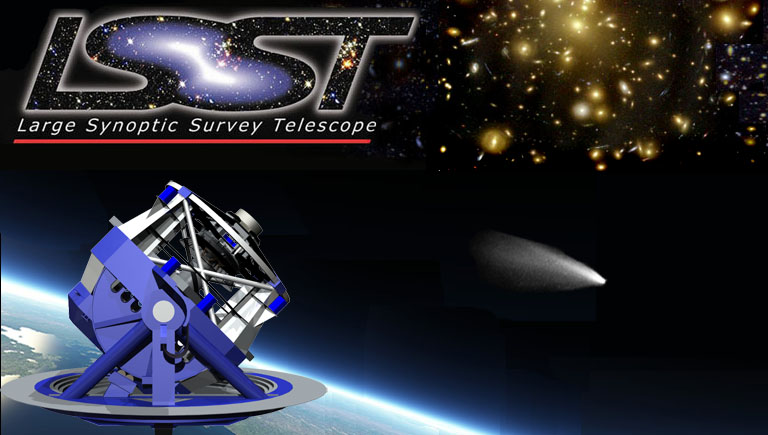 cold plate attach
Science Raft
17
[Speaker Notes: READ:

Emphasis the importance of cluster hire at Stonybrook.]
Conclusions
The national HEP priorities as stated by the P5 were  championed by BNL. 

Our program benefits from significant synergies with the Instrumentation Division, RHIC computing, Magnet Division, Chemistry Department and NP-funded components of Physics and CAD. There is strong Lab support. 

BNL – FNAL  have an ongoing  productive collaboration since the mid ‘90’s on US -LHC LARP. 

BNL plans on a balanced program for the future - our  involvement at FNAL neutrino program as a key to our future.
The following presentations will  highlight  the scientific and technical capabilities at BNL, explore how our collaboration
can be optimized and explore additional opportunities for collaboration.
18
[Speaker Notes: Loss of 4.5]